AUTM: Surveys, Tools & Databases
May 23, 2025
Surveys
Licensing Activity Survey
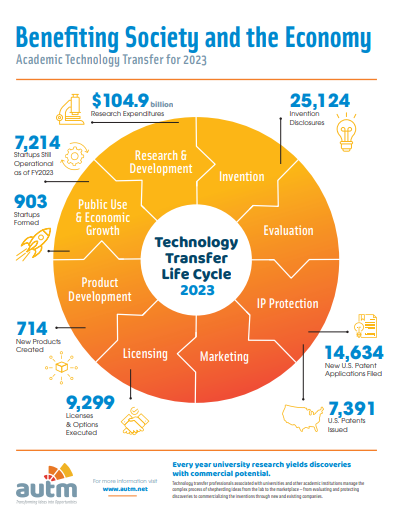 In the past 25 years…
Over 30 years Academic Licensing Data 

Research Funding
Impact of Innovation
Patent Activity
Licensing Income
Start-ups
Data Submittal
Open to US & Canadian Universities, Institutions and Hospitals
Data is reported annually
Data is submitted through a questionnaire
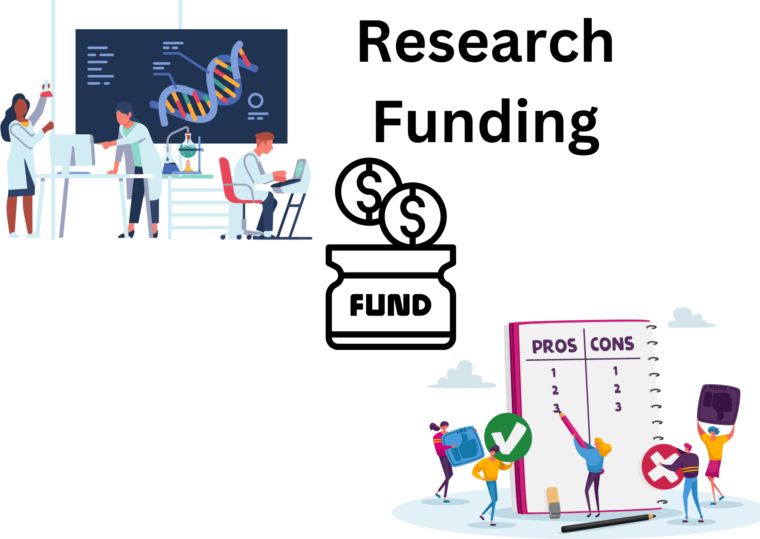 Data Published
Data published yearly
STATT database
PDF form
June 30th – FY24 US Licensing Survey will be published
July – FY24 Canadian Licensing Survey published (Data collection closes May 30th)
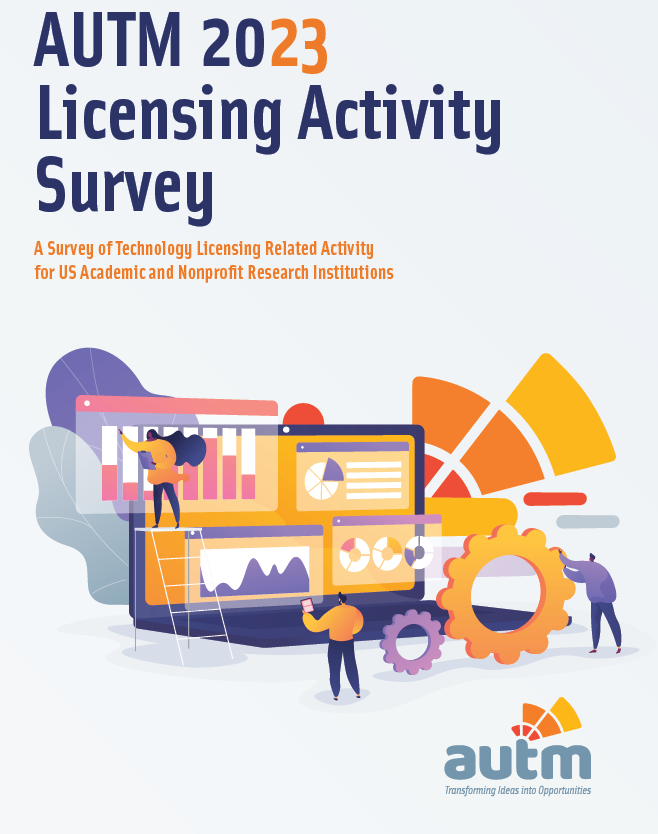 Infographic – US and Canada
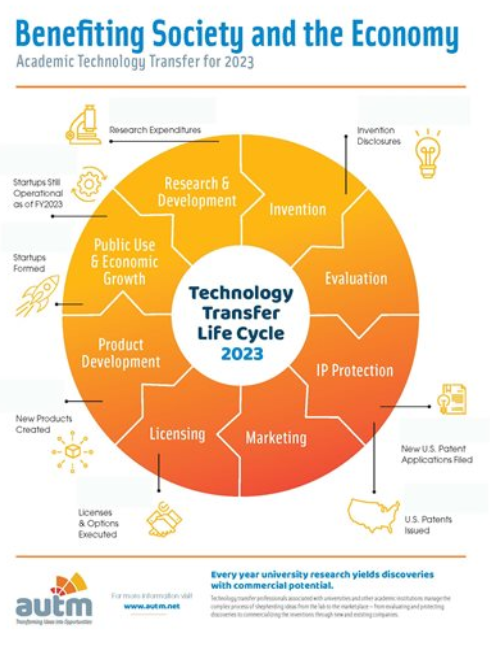 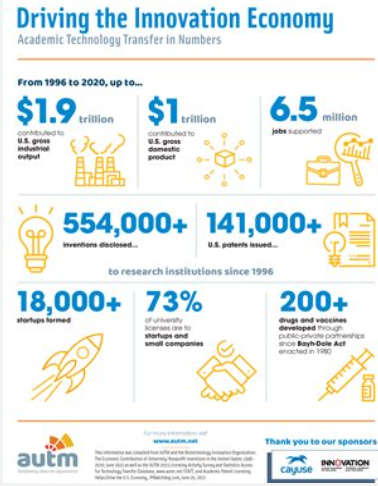 Customizable
Filled
2024 Licensing Survey Important Dates
Biennial 2024 Salary Survey
Industry’s best tool from tracking compensation trends to mapping careers in technology transfer.
Database includes:
Salary statistics
Institutional characteristics 
Region, office size, remote work options, incentive compensation
Individual characteristics
Educational degree, gender, experience, number of direct reports
In the past 25 years…
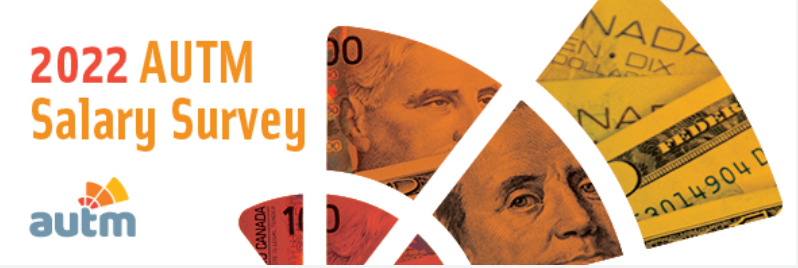 Salary Survey Important Dates
Databases
STATT - Statistics Access for Tech Transfer
Searchable data from past licensing surveys (1991-2023)
Benchmark your office against peer institutions
Track trends on specific Research Institutions or Industries as a whole
Export data for review and analysis
New platform coming with our FY2024 Licensing Survey release
Better functionalities and capabilities
Benchmarking
Graphs/Charts
STATT Data Fields
Staffing
Research Expenditures
Licenses and Options
Institutions
License Income
Disclosures and Patents
Startups
Available Technologies
Survey Year
TransACT – Transactional Academic Comparables Tracking
Powerful comprehensive database of terms and conditions
Improve negotiation using comparable data 
Discover alternative pricing or deal structures
Confirm fair market value for transactions
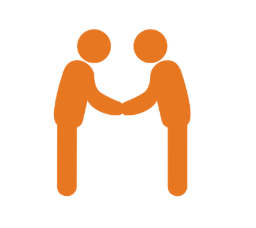 AIM – AUTM Innovation Marketplace
AIM has more innovations listed than any portal of its kind
Showcases university technologies available for licensing
31,000 plus available technologies in the database
More than 2 million page views annual 
Upload your available technologies
Tools
Tools
Toolkits
Tech Transfer Manual 
PDF
Agreements
Material Transfer Agreements
Model Inter-Institutional Agreement (Model IIA)
US- BOLT Life Science Sample License Agreement
[Speaker Notes: Advocacy to Directors toolkit]
Any Questions?
Contact 

Katie Ventrice – kventrice@autm.net
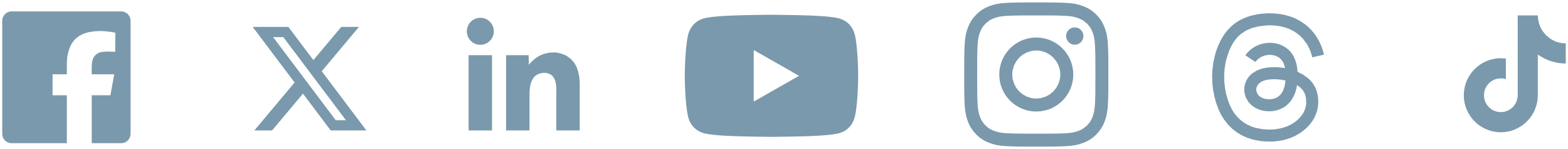 Find AUTM on social media!